RELIGIÕES COMPARADASORIENTAIS
Créditos: 2 Horas-aula: 36h/a (aulas presenciais + estudos supervisionados)
Diz o artigo XVIII da Declaração Universal dos Direitos do Homem: “Todo homem tem direito à liberdade de pensamento, consciência e religião; este direito inclui a liberdade de mudar de religião ou crença e a liberdade de manifestar essa religião ou crença, pelo ensino, pela prática, pelo culto e pela observância, isolada ou coletivamente, em público ou em particular”.
O Naturalismo Religioso
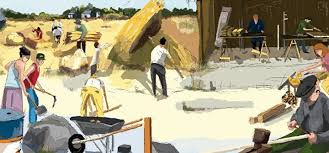 1
O Naturalismo Religioso é o combinado de uma visão do mundo naturalista com percepções e valores comumente associados às religiões
2
Naturalismo religioso é Religioso em sua abordagem à moralidade, que é vista como vindo de evolução biológica e social dos seres humanos ao invés de revelações divinas
3
A Evolução Humana tem produzido um complexo cérebro suficiente tanto para a contemplação simbólica quanto para participação nas formas humanas únicas da vida social
4
Desde que os humanos são complexamente flexíveis, a moralidade varia de cultura para cultura. No entanto, a maioria das culturas do mundo aderem às mesmas 24 virtudes básicas
Criatividade, curiosidade, julgamento, amor pela aprendizagem, perspectiva, bravura, perseverança, honestidade, entusiasmo, amor, bondade, inteligência social, trabalho em equipe, justiça, liderança, perdão, humildade, prudência, autorregulação, apreciação da beleza e excelência, gratidão, esperança, humor e espiritualidade.
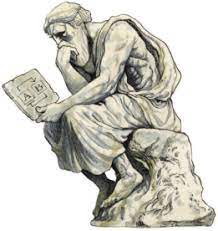 Princípios Compartilhados
1
Todas as variedades de naturalismo religioso veem os seres humanos como uma parte interligada e emergente da natureza
2
Aceitam a primazia da ciência em relação ao que é mensurável através do método científico
3
Reconhecem as limitações da ciência na contabilização dos juízos de valor e na prestação de um relato completo da experiência humana. Assim, o naturalismo religioso abraça a criatividade da natureza, a beleza e o mistério e homenageiam muitos aspectos das tradições artísticas, culturais e religiosas que respondem a e tentativa de interpretar a natureza em formas subjetivas
4
Abordagem das questões de moralidade, ética e valor com foco em como o mundo funciona, com uma profunda preocupação com a equidade e o bem-estar de todos os seres humanos, independentemente de sua posição na vida
5
Procurar integrar estas respostas interpretativas, espirituais e éticas de uma forma que respeite diversas perspectivas religiosas e filosóficas, enquanto ainda sujeitam-as a uma análise rigorosa
6
Foco nos padrões científicos de evidência imbui ao Naturalismo Religioso uma humildade inerente a investigação científica e a suas limitações, ainda que cada vez mais profundas, a capacidade de descrever a realidade
7
Uma forte ética ambiental para o bem-estar do planeta Terra e da humanidade
8
Uma crença na sacralidade da vida e do processo evolutivo
“Aquilo que deveria ser é a mesma coisa que aquilo que é.”